第二章  账户与复式记账
本章内容
1.能够根据案例或习题分析会计计量属性
2.能够根据案例，使用收付实现制和权责发生制分别进行收入支出的确认
3.熟记会计要素与会计等式
4.能够复述出常用会计科目，并确认分别属于哪种会计要素
5.能够理解复式记账法的记账原理，并分析各类会计账户的结构
一、会计计量与会计核算制度
二、会计要素
三、会计等式
四、会计科目与会计账户
五、复式记账
一、会计计量
会计计量是为了将符合确认条件的会计要素登记入账并列于财务报表确定其金额的过程。
1.历史成本   historic cost 
是指将取得资产时发生的实际成本作为资产的入账价值，在资产处置前保持其入账价值不变，其后，如发生减值，应当按规定计提相应的减值准备。

对于财产物资的计量，一般采用历史成本原则。
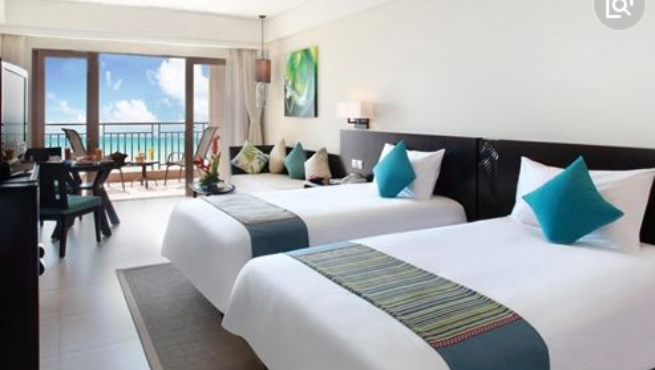 2.重置成本   replacement cost 
是指按照当前市场条件，重新取得同样一项资产所需支付的先进或现金等价物的金额。
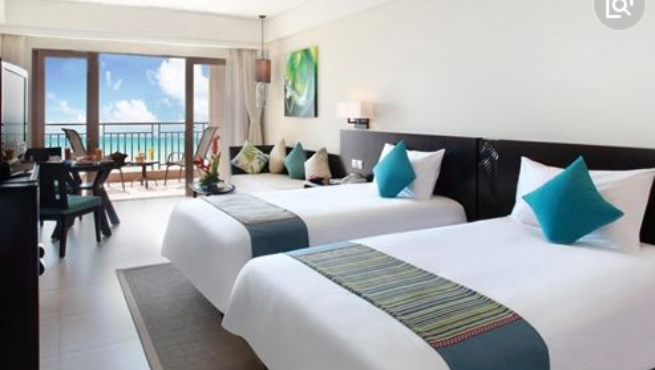 3. 可变现净值  net realizable value
是指在正常生产经营过程中，以预计售价减去进一步加工成本和销售所必需的预计税金、费用后的净值。
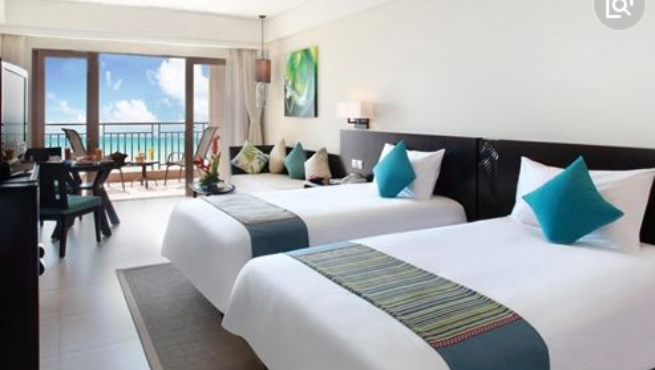 4. 现值   present value 
是指未来现金流量以恰当的折现率折现后的价值，是货币的时间价值属性。

一年后的100元现金等于现在的100元吗？
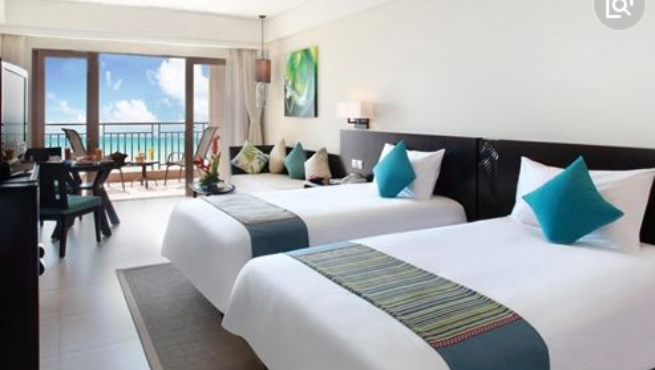 5. 公允价值  fair value
是指在公平交易中，熟悉情况的交易双方自愿进行资产交换或者债务清偿的金额。
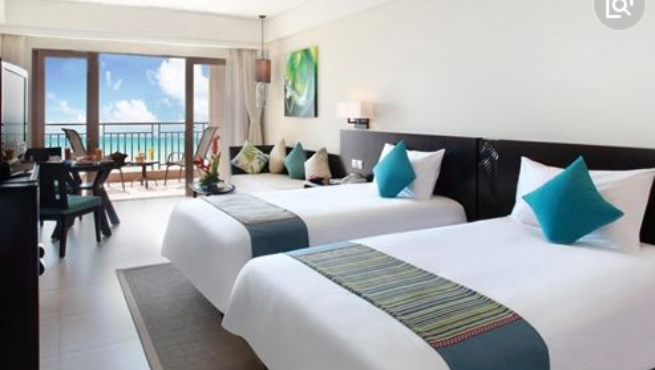 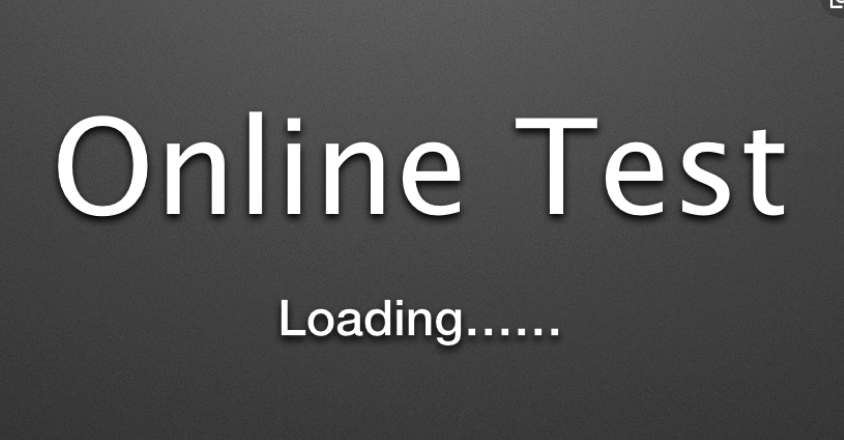 测试题1 会计计量
单选题
1分
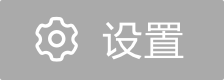 1. 资产按照购置资产时所付出的对价的公允价值计量，其会计计量属性是（ ）
历史成本计量
A
重置成本计量
B
可变现净值计量
C
现值计量
D
提交
单选题
1分
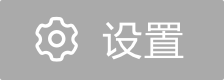 2. 资产按照正常对外销售所能收到现金或现金等价物的金额扣减该资产至完工时估计将要发生的成本、估计销售的费用以及相关税费后的金额计量，其会计计量属性是（ ）
历史成本计量
A
重置成本计量
B
可变现净值计量
C
现值计量
D
提交
单选题
1分
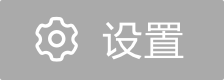 3. 资产按照预计从其持续使用和最终处理中所能产生的未来净现金流入量的折现金额计量，其会计计量属性是（ ）
历史成本计量
A
重置成本计量
B
可变现净值计量
C
现值计量
D
提交
多选题
1分
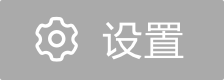 4. 下列属于会计计量属性的是（   ）
历史成本计量
A
重置成本计量
B
可变现净值计量
C
现值计量
D
公允价值计量
E
提交
一、会计核算制度
收付实现制 Accounting on the cash basis
权责发生制 Accounting on accrual basis

企业在进行交易的过程中，与收入和费用有关的款项收支期间与其归属期间往往出现不一致，为保证相关的收入与其相关的费用合理进行配比，应研究其按照什么样的方法（基础）加以确认的问题。
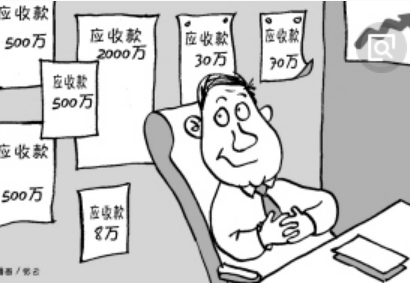 1.收付实现制
收付实现制也称现收现付制或现金制，以款项是否实际收到或付出作为确定本期收入和费用的标准。
凡是本期实际收到款项的收入和付出款项的费用，不论其是否归属于本期，都作为本期的收入和费用处理。
 凡本期没有实际收到和付出的款项，即使应归属于本期，也不作为本期收入和费用处理。
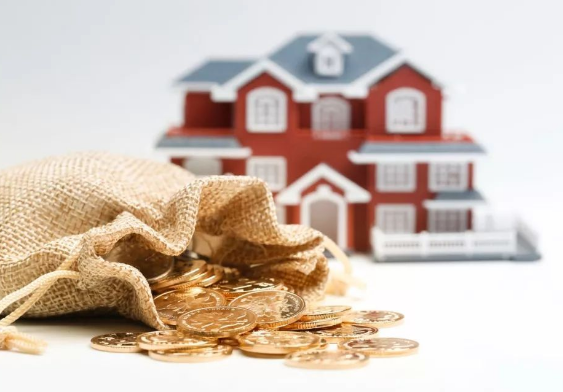 按照收付实现制分别确认以下例题的收入、支出分别属于哪期的？
例题1：企业于7月10日销售商品一批，7月25日收到货款12,500元，存入银行
例题2：企业于7月10日销售商品一批，8月10日收到货款5,000元，存入银行
例题3：企业于7月10日收到某购货单位一笔货款8,600元，但按照合同规定于9月份交付商品
按照收付实现制分别确认以下例题的收入、支出分别属于哪期的？
例题4：企业于8月30以银行存款预付材料采购费25,000，但合同规定材料将于10月份交货
例题5：企业于12月30日购入办公用品一批，款项在明年3月份支付，价值5,200元
例题6：企业于12月30日用银行存款支付本季度水电费360元。
1.收付实现制
不考虑预收款项和预付款项，以及应计收入和应计费用。只要款项已收到或已支付，就作为当期收入或费用加以确认。
 会计期末时，根据账户记录确定本期收入与费用，不存在期末账项调整问题。
 核算手续简单，强调财务状况的切实性，但缺乏不同会计期间的可比性。
 适用范围：行政、事业单位等。
2.权责发生制
权责发生制也称应收应付制或应计制，指企业按收入的权利和支出的义务是否归属于本期来确认收入、费用的标准。

 凡是属于本期实现的收入和发生的费用，不论款项是否实际收到或实际付出，都应作为本期的收入和费用入账。
 凡是不属于本期的收入和费用，即使款项在本期收到或付出，也不作为本期的收入和费用处理
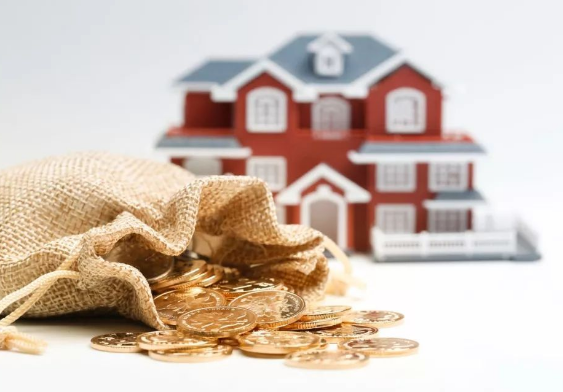 例题1：企业于7月10日销售商品一批，7月25日收到货款，存入银行
收付实现制：计入7月份，收入
例题1：企业于7月10日销售商品一批，7月25日收到货款，存入银行
收付实现制：计入7月份，收入

权责发生制：计入7月份，收入
例题2：企业于7月10日销售商品一批，8月10日收到货款，存入银行
收付实现制：计入8月份，收入
例题2：企业于7月10日销售商品一批，8月10日收到货款，存入银行
收付实现制：计入8月份，收入

权责发生制：计入7月份，收入，应收账款
例题3：企业于7月10日收到某购货单位一笔货款，但按照合同规定于9月份交付商品
收付实现制：计入7月份，收入
例题3：企业于7月10日收到某购货单位一笔货款，但按照合同规定于9月份交付商品
收付实现制：计入7月份，收入

权责发生制：计入9月份，收入，预收账款
例题4：企业于8月30以银行存款预付材料采购费，但合同规定材料将于10月份交货
收付实现制：计入8月份，支出
例题4：企业于8月30以银行存款预付材料采购费，但合同规定材料将于10月份交货
收付实现制：计入8月份，支出

权责发生制：计入10月份，支出，预付账款
例题5：企业于12月30日购入办公用品一批，款项在明年3月份支付。
收付实现制：计入明年3月份，支出
例题5：企业于12月30日购入办公用品一批，款项在明年3月份支付。
收付实现制：计入明年3月份，支出

权责发生制：计入12月份，支出，应付账款
例题6：企业于12月30日用银行存款支付本季度水电费。
收付实现制：计入12月份，支出
例题6：企业于12月30日用银行存款支付本季度水电费。
收付实现制：计入明年3月份，支出

权责发生制：计入10、11、12月份，支出。
2.权责发生制
考虑预收款项和预付款项，以及应计收入和应计费用。
 日常账户记录不能完整反映本期收入与费用，应于会计期末进行账项调整。
 核算手续复杂，反映不同会计期间的收入和费用比较合理，可正确确定企业的经营成果和财务状况。
 适用范围：制造业企业等。
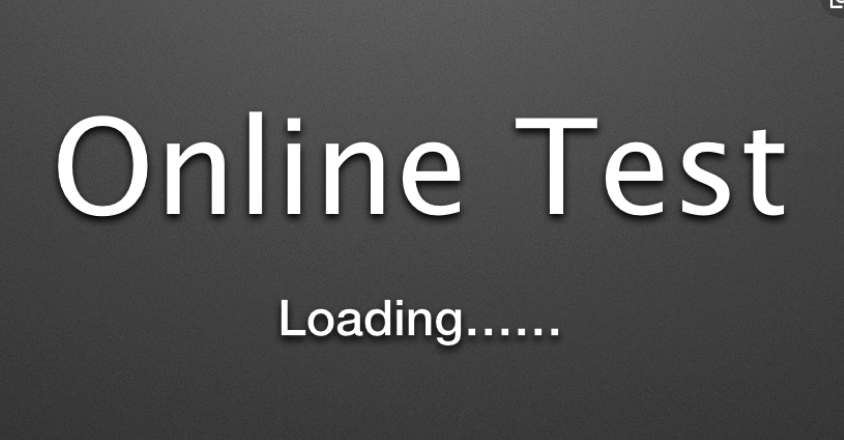 测试题2 会计制度
单选题
1分
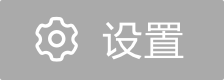 1. 按照权责发生制要求，下列收入或费用不应归属本期的是（  ）
对方暂欠的本期销售产品的收入
A
摊销前期已付款的报纸杂志费
B
本期收回的上月销售产品收入
C
本期的办公费和职工的工资支出
D
提交
习题
根据下列经济业务内容按照权责发生制和收付实现制原则计算企业（7月份）的收入和费用，并填入表
A 销售产品5 000元，货款存入银行
B 销售产品10 000元，货款尚未收到
C 支付7-12月份的租金3 000元
D 收到6月份应收的销售货款8 000元
E 收到购货单位预付货款4 000元，下月交货
F 本月应付水电费400元，下月支付